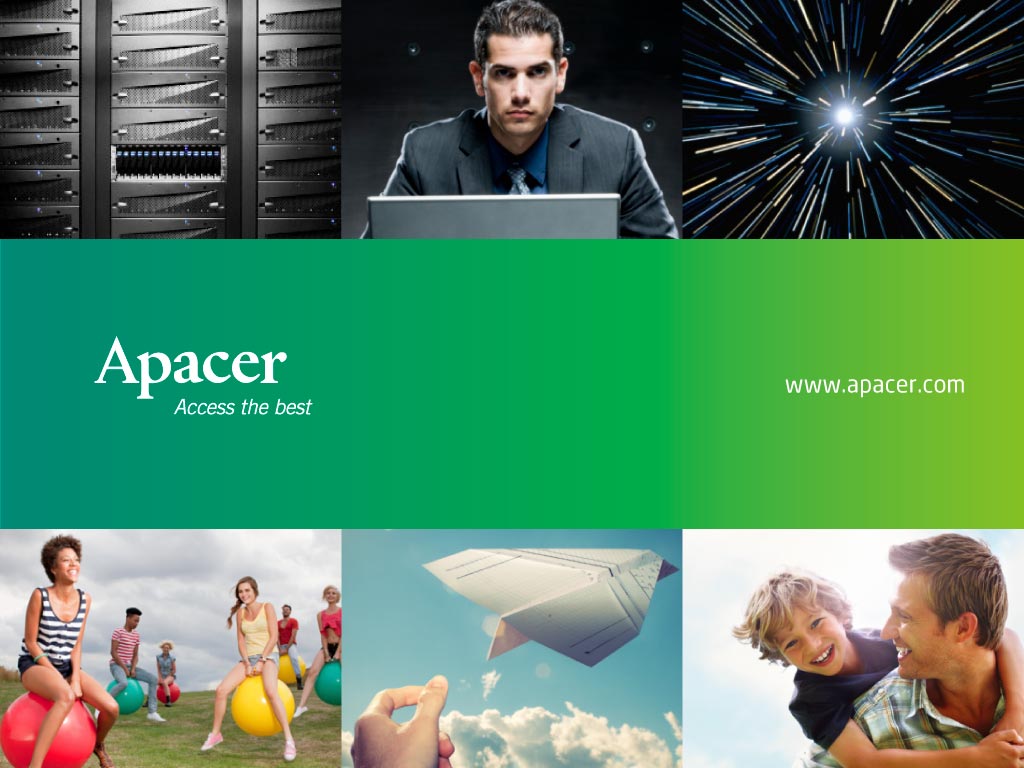 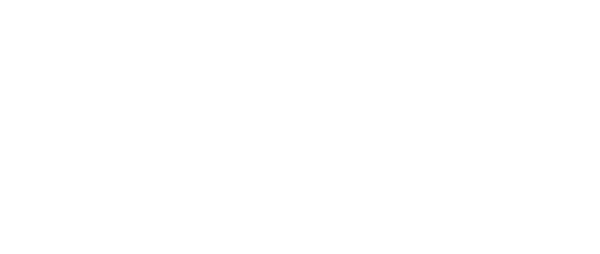 www.apacer.com
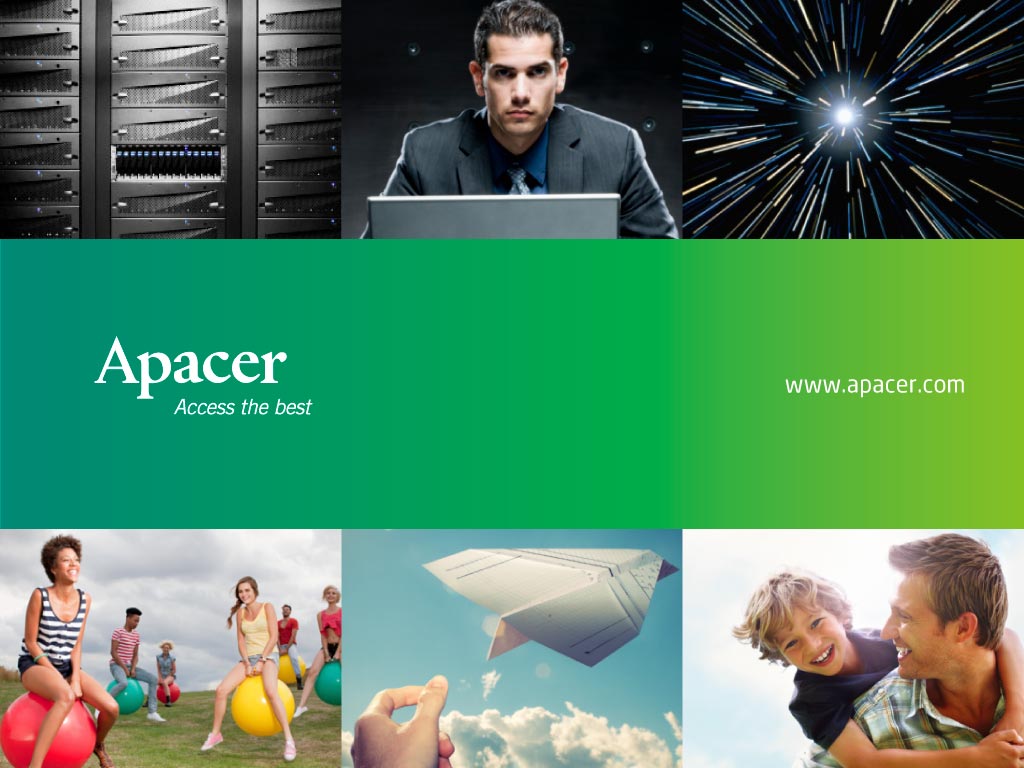 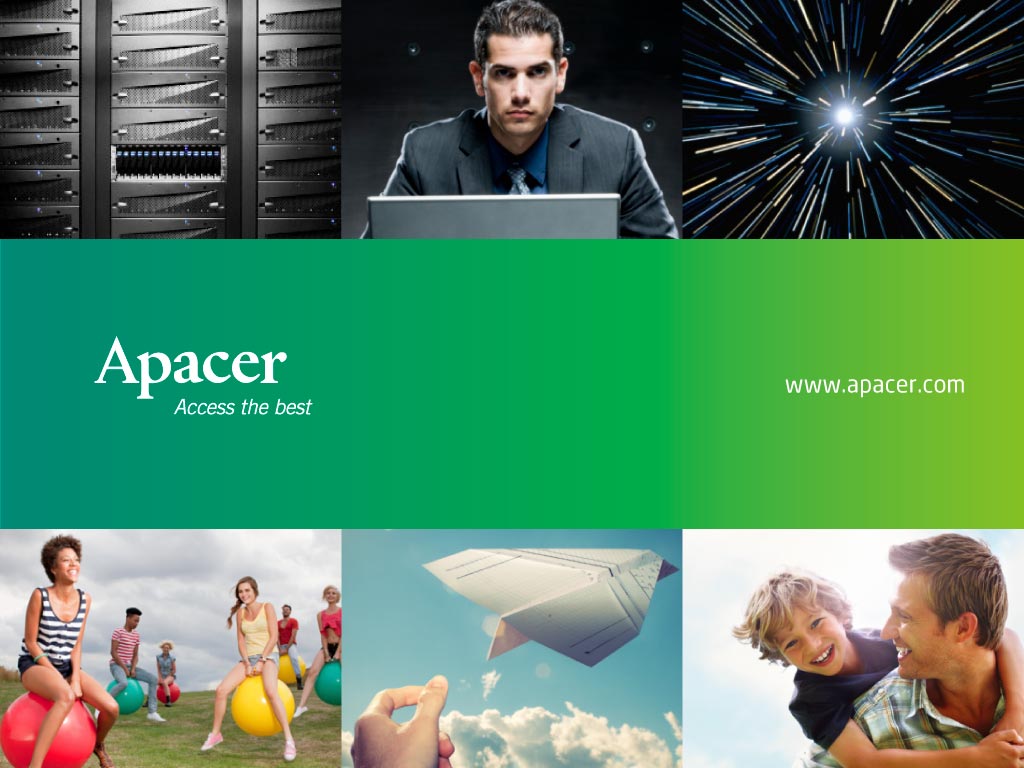 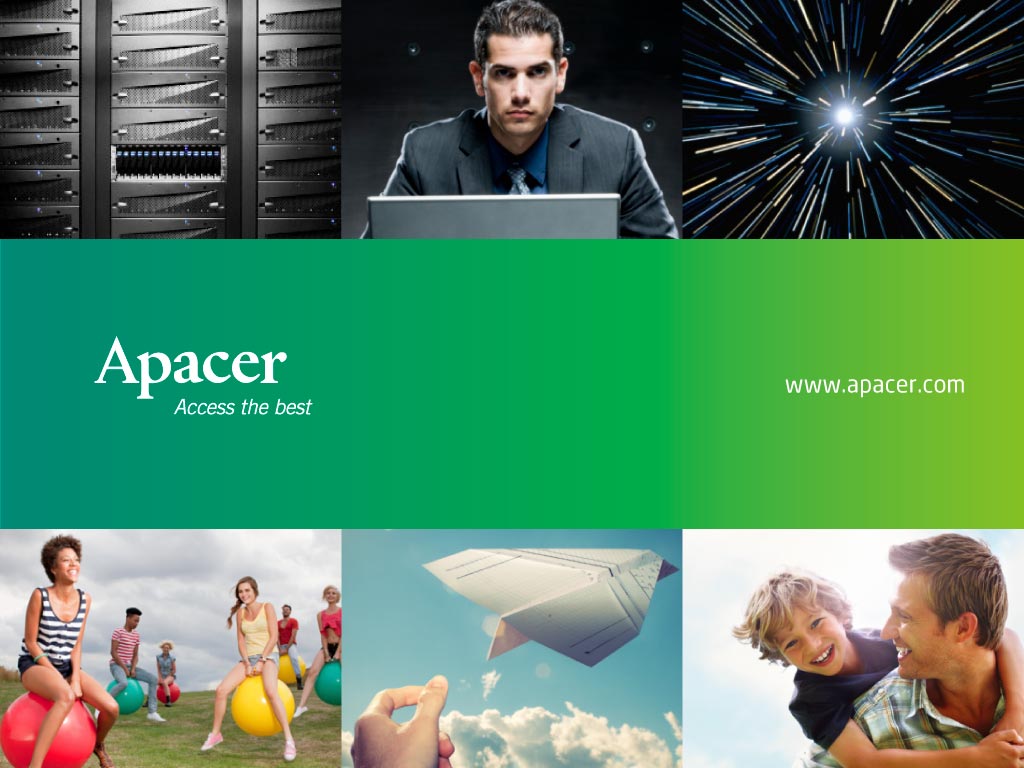 Industrial SSD Product RoadmapCard, USB, PATA & eMMC Form Factors2023 Q4
Product Center
Sep. 2023
Industrial Flash Card, USB, PATA SSD, eMMC
CF Card
SD / microSD Card
USB Module
USB Drive
PATA 2.5” Drive
Module (ADM)
eMMC
Industrial CF Card Roadmap
標準色
附屬
配色
3D TLC
2D MLC
SLC-lite
SLC
類工
24/32nm
24/32nm
24nm
15nm
15nm
15nm
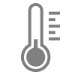 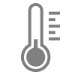 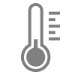 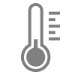 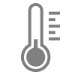 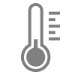 SLC-liteX
Warranty: 5 years or 60K P/E cycles
Warranty: 2 years or 3K P/E cycles
Remarks:
                Wide Temp.
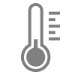 Industrial CF Card Roadmap
標準色
附屬
配色
3D TLC
2D MLC
SLC-lite
SLC
類工
15nm
BiCS3
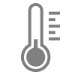 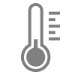 Warranty: 3 years or 20K P/E cycles
SLC-liteX
Warranty: 5 years or 30K P/E cycles
Remarks:
                Wide Temp.
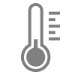 Industrial CF Card Roadmap
標準色
附屬
配色
3D TLC
2D MLC
SLC-lite
SLC
類工
512MB~64GB
256MB~32GB
128MB~64GB
SLC-liteX
8GB~128GB
8GB~64GB
8GB~128GB
4GB~32GB
Remarks:
SR/SW: Sequential Read/Write
ES   CS MP               EOL LTS
8GB~64GB
CS710-CF Specification
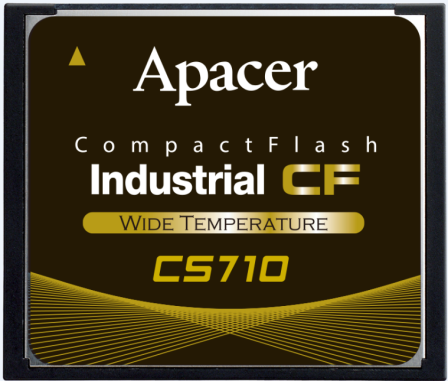 CS: Ready
CM710-CF Specification
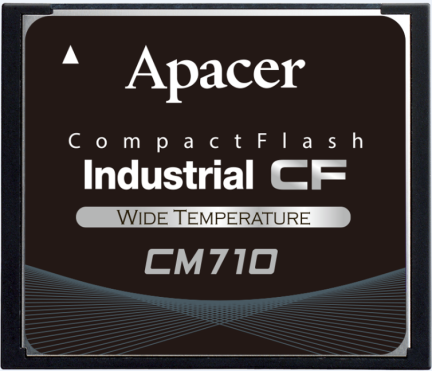 CS: Ready
CH710-CF Specification
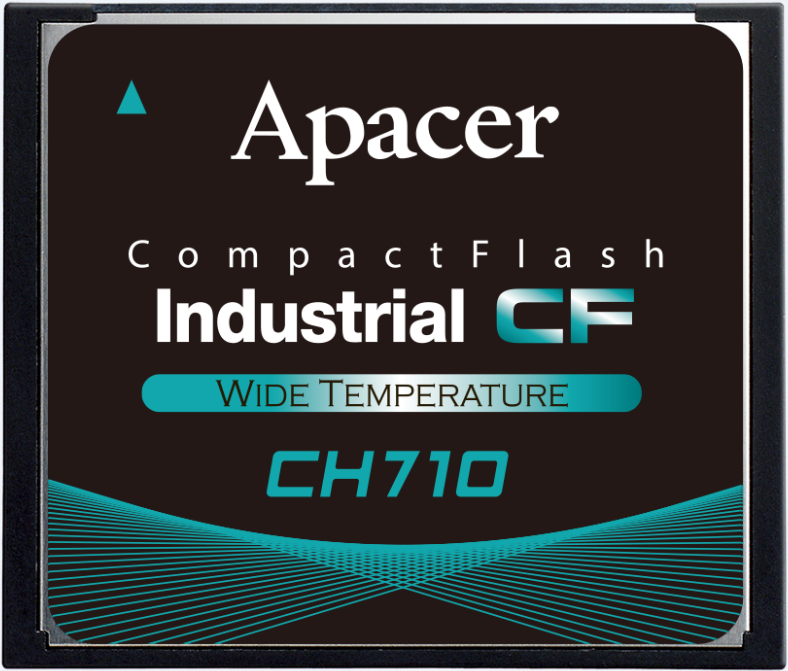 CS: Ready
Industrial CF SLC Card Comparison Table
標準色
附屬
配色
3D TLC
2D MLC
SLC-lite
SLC
類工
SLC-liteX
High performance
Cost effective
Mainstream
Industrial CF MLC/TLC Card Comparison Table
標準色
附屬
配色
3D TLC
2D MLC
SLC-lite
SLC
類工
SLC-liteX
High performance
Cost effective
Mainstream
High P/E cycles: 20K
High P/E cycles: 30K
Industrial Flash Card, USB, PATA SSD, eMMC
CF Card
SD / microSD Card
USB Module
USB Drive
PATA 2.5” Drive
Module (ADM)
eMMC
Industrial SD/microSD Status Update
Industrial SD/microSD 3D NAND Roadmap
標準色
附屬
配色
3D TLC
2D MLC
SLC-lite
SLC
類工
BiCS3
BiCS5
BiCS3
BiCS5
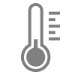 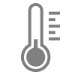 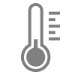 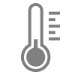 Warranty: 3 years or 3K P/E cycles
SLC-liteX
BiCS4
Warranty: 5 years or 30K P/E cycles
Remarks:
                Wide Temp.
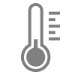 1Znm
Industrial SD/microSD 2D NAND Roadmap
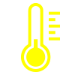 標準色
附屬
配色
3D TLC
2D MLC
SLC-lite
SLC
類工
24/32nm
15nm
24/32nm
15nm
15nm
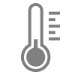 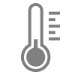 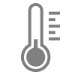 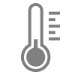 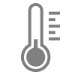 Warranty: 5 years or 60K P/E cycles
SLC-liteX
Warranty: 2 years or 3K P/E cycles
Remarks:
                Wide Temp.
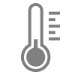 Industrial SD/microSD 2D NAND Roadmap
標準色
附屬
配色
3D TLC
2D MLC
SLC-lite
SLC
類工
15nm
15nm
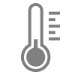 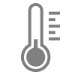 SLC-liteX
Warranty: 3 years or 20K P/E cycles
Remarks:
                Wide Temp.
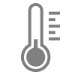 Industrial SD/microSD 3D NAND Roadmap
標準色
附屬
配色
3D TLC
2D MLC
SLC-lite
SLC
類工
32GB~256GB
64GB~128GB
SLC-liteX
16GB~64GB
16GB~128GB
Remarks:
SR/SW: Sequential Read/Write
ES   CS MP               EOL LTS
Industrial SD/microSD 2D NAND Roadmap
標準色
附屬
配色
3D TLC
2D MLC
SLC-lite
SLC
類工
256MB~32GB
256MB~4GB
1GB~16GB
1GB~8GB
SLC-liteX
8GB~128GB
8GB~32GB
8GB~16GB
8GB~128GB
Remarks:
SR/SW: Sequential Read/Write
ES   CS MP               EOL LTS
SD 4GB~64GB / microSD 4GB~32GB
4GB~16GB
Industrial SD/microSD Comparison Table
標準色
附屬
配色
3D TLC
2D MLC
SLC-lite
SLC
類工
SLC-liteX
TLC
SLC-liteX
SLC
MLC
CV120-MSD Specification
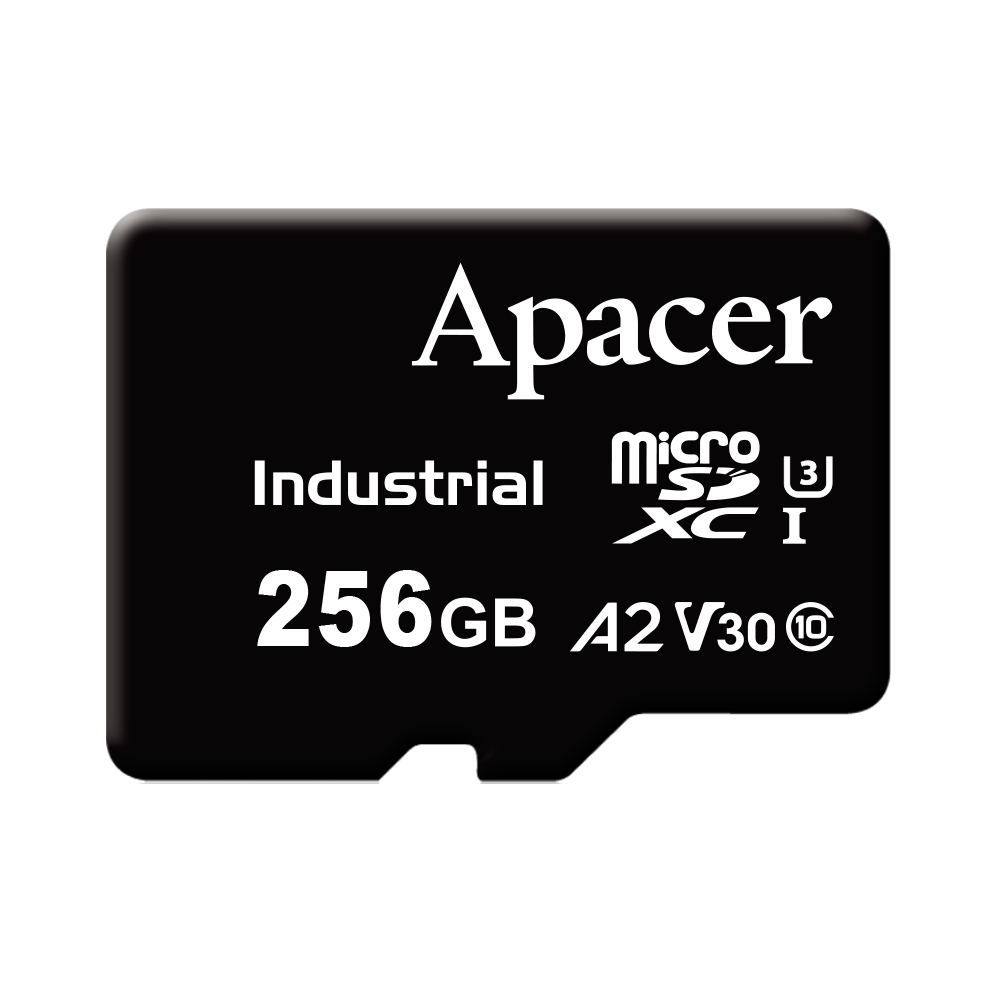 CS: Ready
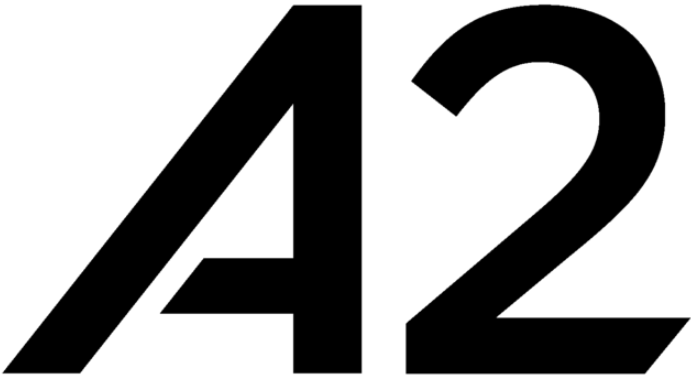 CH120-MSD Specification
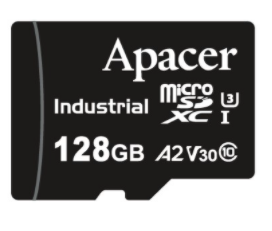 CS: Ready
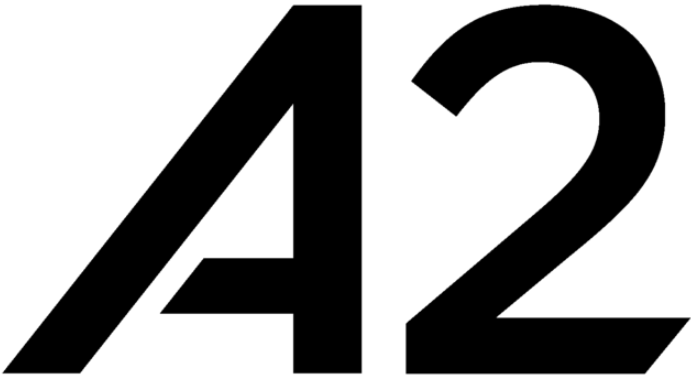 CH210-MSD Specification
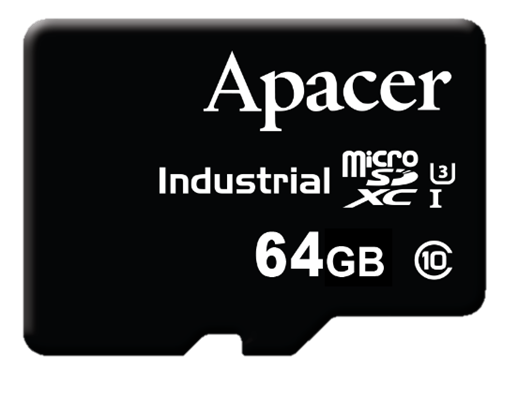 CS: Ready
SD/microSD WORM Card Specification
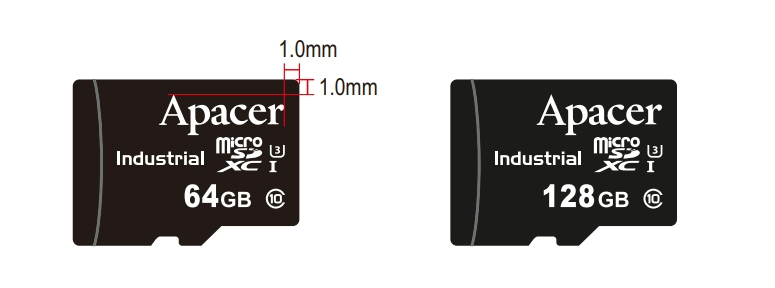 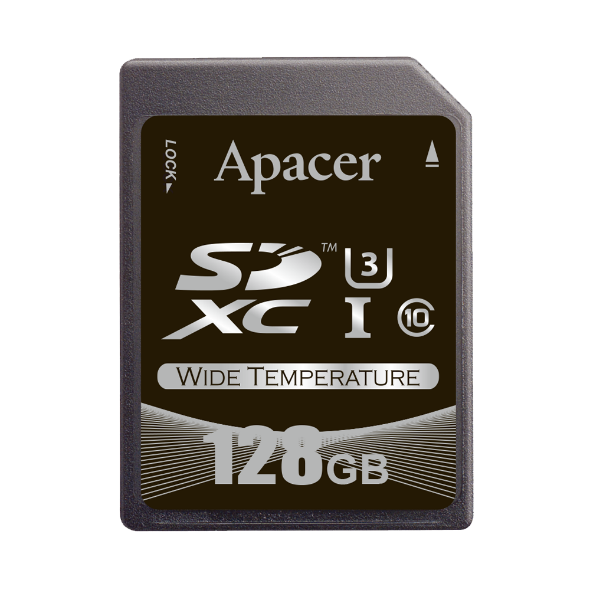 Photo only for reference
CS: Q4
Industrial Flash Card, USB, PATA SSD, eMMC
CF Card
SD / microSD Card
USB Module
USB Drive
PATA 2.5” Drive
Module (ADM)
eMMC
Industrial USB Module 3D NAND Roadmap
標準色
附屬
配色
3D TLC
2D MLC
SLC-lite
SLC
類工
BiCS5
BiCS5
BiCS5
BiCS5
BiCS5
BiCS5
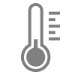 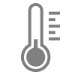 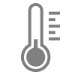 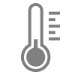 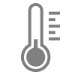 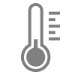 SLC-liteX
Warranty: 3 years or 3K P/E cycles
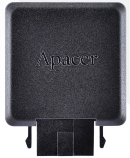 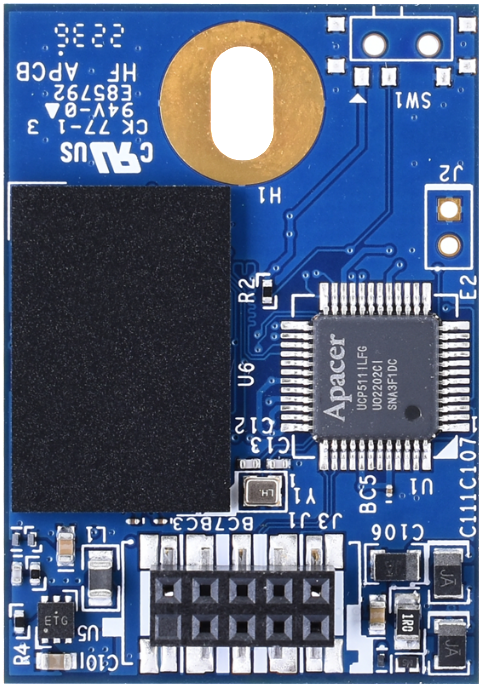 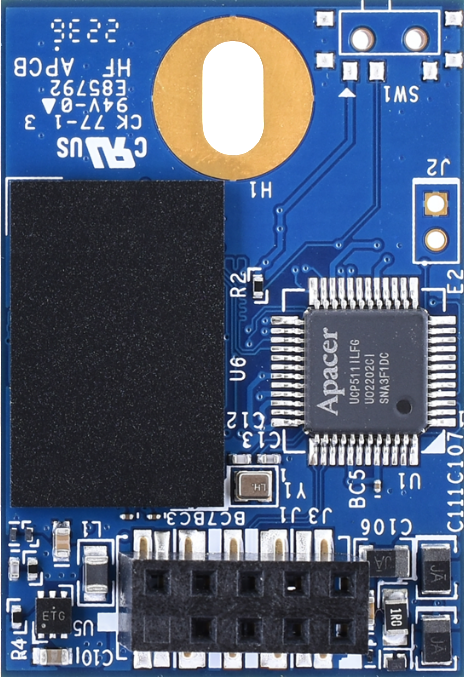 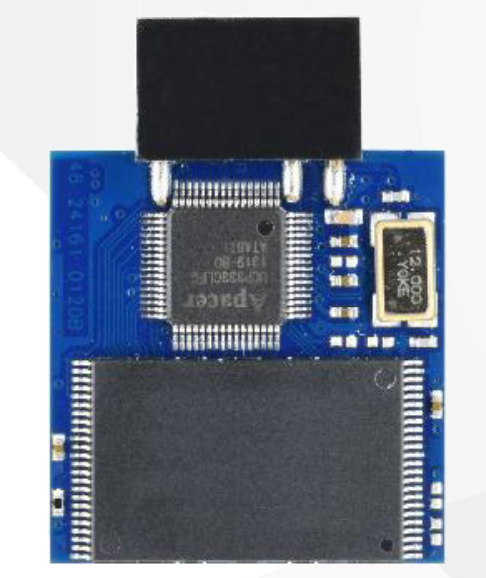 UFM3: 180D LPH 
10-pin (2x5) 
female header in 2.54mm
Warranty: 5 years or 30K P/E cycles
UFM2: 90D LP
10-pin (2x5) female header in 2.0mm
UFM1: 90D Standard
10-pin (2x5) female header in 2.54mm
UFM3: 180D LP 
10-pin (2x5) 
female header in 2.54mm
*16GB only support Standard Temp.
Remarks:
                Wide Temp.
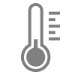 Industrial USB Module 2D NAND Roadmap
標準色
附屬
配色
3D TLC
2D MLC
SLC-lite
SLC
類工
24/32nm
15nm
24/32nm
15nm
24/32nm
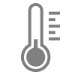 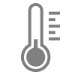 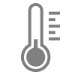 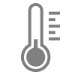 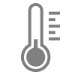 SLC-liteX
Warranty: 5 years or 60K P/E cycles
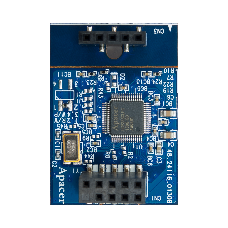 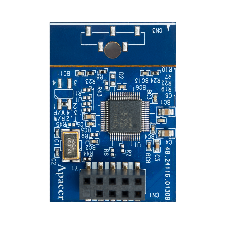 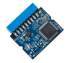 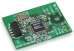 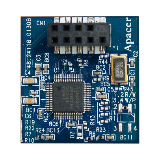 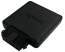 Warranty: 2 years or 3K P/E cycles
Type A
Type B
Type C
Type D-LP
Type E
UDM 1U
Remarks:
                Wide Temp.
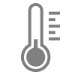 Industrial USB Module 3D NAND Roadmap
標準色
附屬
配色
3D TLC
2D MLC
SLC-lite
SLC
類工
BiCS3: 16GB~128GB *
BiCS5: 128GB~256GB
SLC-liteX
BiCS3: 16GB~128GB **
BiCS5: 128GB~256GB
BiCS5: 128GB~256GB
Remarks:
SR/SW: Sequential Read/Write
ES   CS MP               EOL LTS
Remark:
 *16GB only support Standard Temp.
**16GB only support Standard Temp.
Industrial USB Module 3D NAND Roadmap
標準色
附屬
配色
3D TLC
2D MLC
SLC-lite
SLC
類工
BiCS3: 8GB~32GB
BiCS5: 32GB~64GB
SLC-liteX
BiCS5: 32GB~64GB
BiCS5: 32GB~64GB
Remarks:
SR/SW: Sequential Read/Write
ES   CS MP               EOL LTS
Industrial USB Module 2D NAND Roadmap
標準色
附屬
配色
3D TLC
2D MLC
SLC-lite
SLC
類工
128MB~16GB, USB3.0
256MB~32GB, USB2.0
256MB~32GB, USB2.0
SLC-liteX
8GB~32GB, USB3.0
8GB~128GB, USB2.0
Remarks:
SR/SW: Sequential Read/Write
ES   CS MP               EOL LTS
USB2.0 Module Type Overview
標準色
附屬
配色
3D TLC
2D MLC
SLC-lite
SLC
類工
SLC-liteX
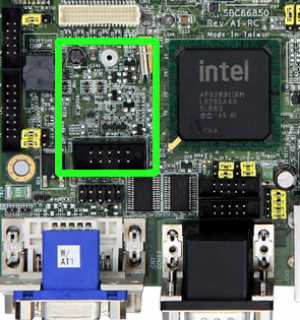 Attach to a 10-pin USB header on the embedded system
UV110-UFM1 Specification
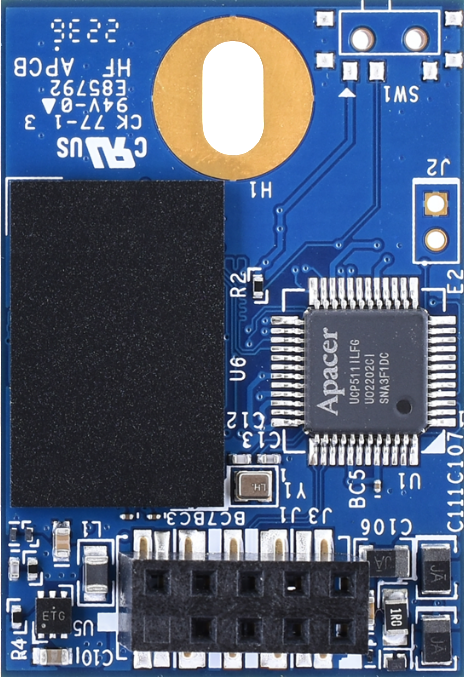 CS: Ready
UH110-UFM1 Specification
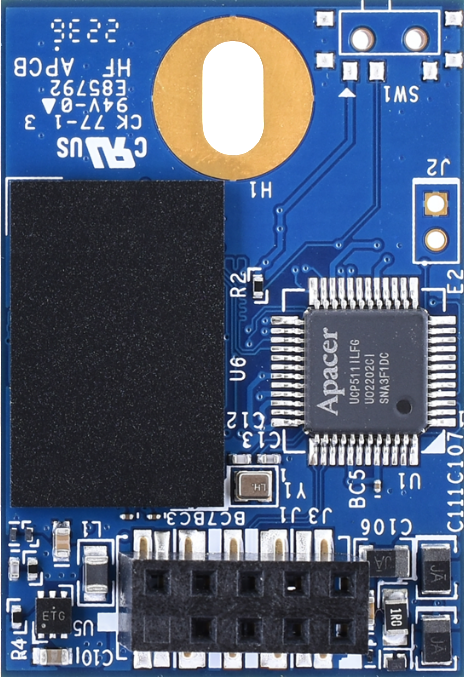 CS: Ready
UV110-UFM2 Specification
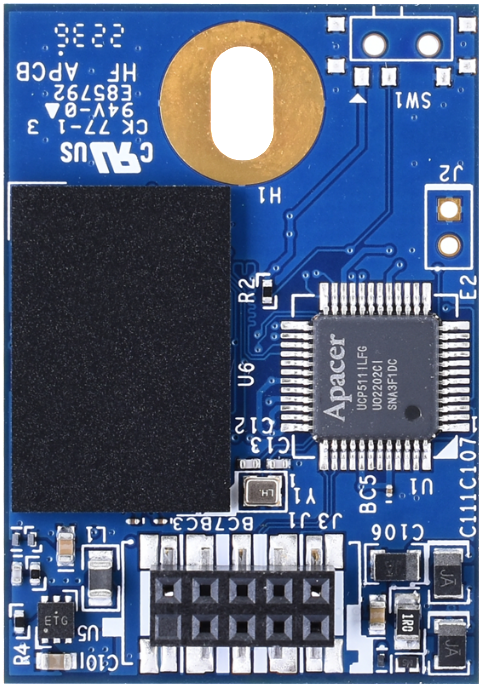 CS: Ready
UH110-UFM2 Specification
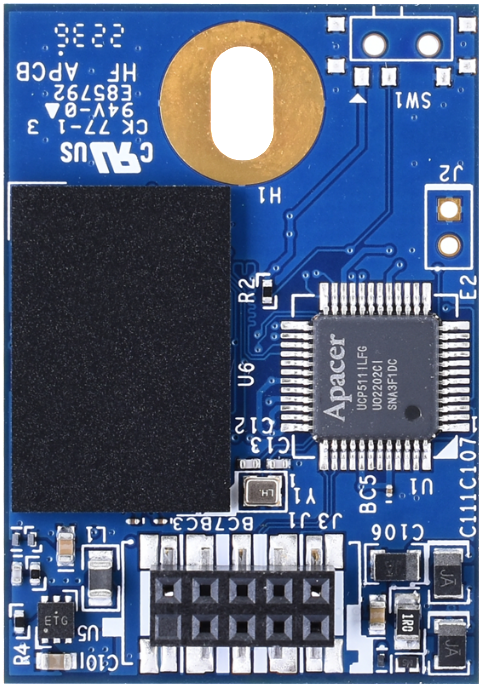 CS: Ready
UV110-UFM3 Specification
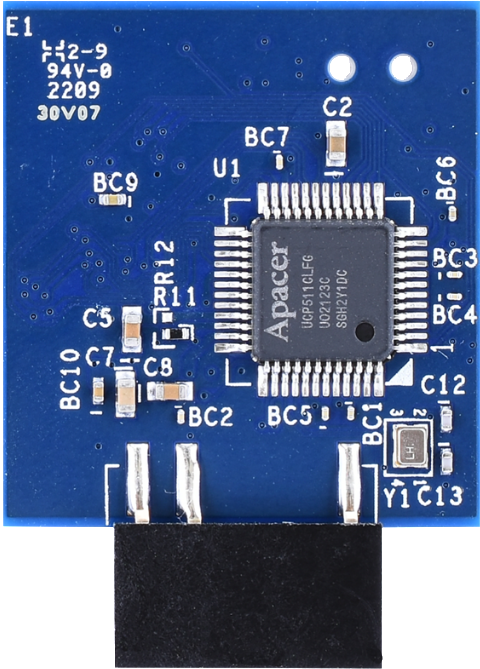 CS: Ready
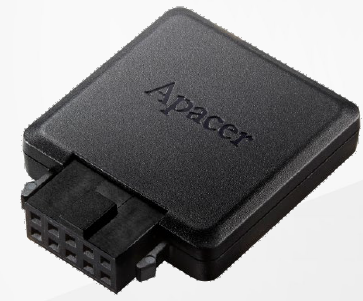 CS: Ready
UH110-UFM3 Specification
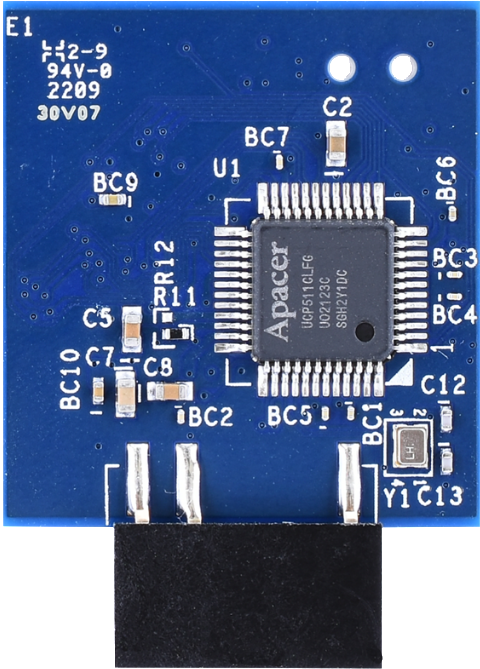 CS: Ready
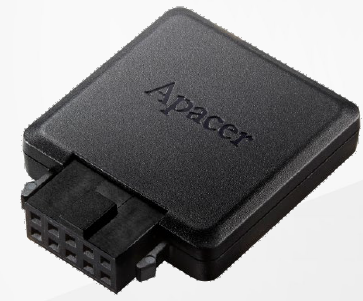 CS: Ready
Industrial USB Module 3D NAND Comparison Table
標準色
附屬
配色
3D TLC
2D MLC
SLC-lite
SLC
類工
SLC-liteX
High P/E 
cycles: 30K
High P/E 
cycles: 30K
High P/E 
cycles: 30K
Mainstream
Mainstream
Mainstream
Industrial Flash Card, USB, PATA SSD, eMMC
CF Card
SD / microSD Card
USB Module
USB Drive
PATA 2.5” Drive
Module (ADM)
eMMC
Industrial USB Drive 3D NAND Roadmap
標準色
附屬
配色
3D TLC
2D MLC
SLC-lite
SLC
類工
BiCS5
BiCS5
BiCS5
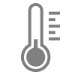 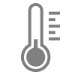 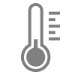 SLC-liteX
BiCS5
Warranty: 3 years or 3K P/E cycles
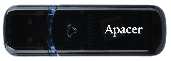 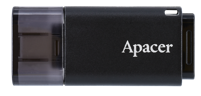 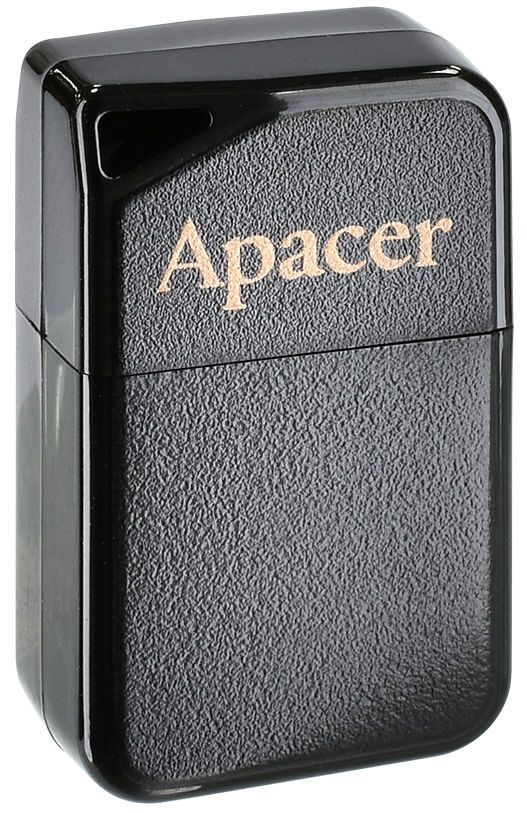 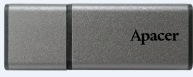 UV110-UFD5
UV110-UFD7
UV110-UFD1
UT110-UFD2
Plastic
Plastic
Metal
Plastic
Remarks:
                Wide Temp.
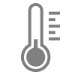 Industrial USB Drive 3D NAND Roadmap
標準色
附屬
配色
3D TLC
2D MLC
SLC-lite
SLC
類工
BiCS5
BiCS5
BiCS5
BiCS3
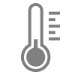 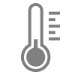 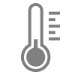 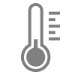 SLC-liteX
Warranty: 5 years or 30K P/E cycles
*4GB only support Standard Temp.
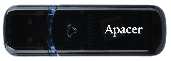 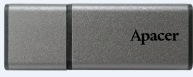 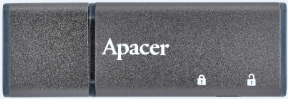 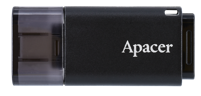 UH110-UFD5
UH110-UFD7
UH110-UFD1
UH110-UFD4
Metal
Metal
Plastic
Plastic
Remarks:
                Wide Temp.
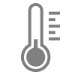 Industrial USB Drive 2D NAND Roadmap
標準色
附屬
配色
3D TLC
2D MLC
SLC-lite
SLC
類工
24/32nm
24/32nm
24nm
24nm
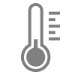 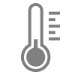 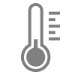 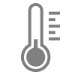 SLC-liteX
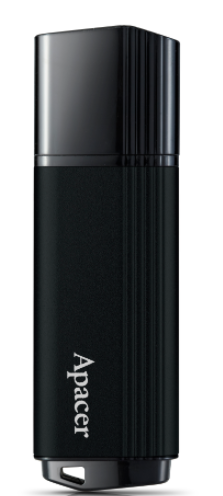 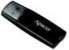 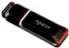 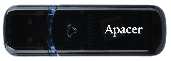 US(M)120-UFD5
USZ20-UFD5
Warranty: 5 years or 60K P/E cycles
AH321
AH322
EH353(-M)
Metal
Plastic
Plastic
Plastic
Remarks:
                Wide Temp.
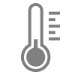 1Znm
Industrial USB Drive 2D NAND Roadmap
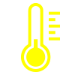 標準色
附屬
配色
3D TLC
2D MLC
SLC-lite
SLC
類工
15nm
15nm
15nm
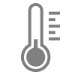 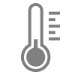 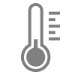 SLC-liteX
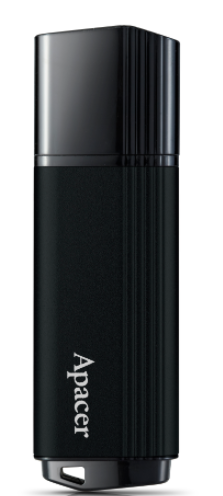 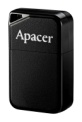 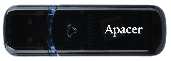 Warranty: 2 years or 3K P/E cycles
US(M)120-UFD5
USZ20-UFD5
EH163-M
EH353-M
Plastic
Plastic
Metal
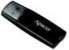 AH322-M WORM Drive
Plastic
Remarks:
                Wide Temp.
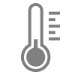 Industrial USB Drive 3D NAND Roadmap
標準色
附屬
配色
3D TLC
2D MLC
SLC-lite
SLC
類工
BiCS3: 16GB~256GB
BiCS5: 128GB~512GB
SLC-liteX
BiCS5: 64GB
BiCS3: 64GB~256GB
BiCS5: 128GB~256GB
BiCS5: 128GB~256GB
Remarks:
SR/SW: Sequential Read/Write
ES   CS MP               EOL LTS
Industrial USB Drive 3D NAND Roadmap
標準色
附屬
配色
3D TLC
2D MLC
SLC-lite
SLC
類工
BiCS3: 16GB~64GB
BiCS5: 32GB~64GB
SLC-liteX
BiCS3: 4GB~8GB
BiCS5: 32GB~64GB
BiCS5: 32GB~64GB
Remarks:
SR/SW: Sequential Read/Write
ES   CS MP               EOL LTS
Industrial USB Drive 2D NAND Roadmap
標準色
附屬
配色
3D TLC
2D MLC
SLC-lite
SLC
類工
256MB~32GB
256MB~32GB
256MB~32GB
SLC-liteX
256MB~32GB
8GB~128GB
8GB~128GB
8GB~64GB
Remarks:
SR/SW: Sequential Read/Write
ES   CS MP               EOL LTS
8GB~32GB
UV110-UFD1 Specification
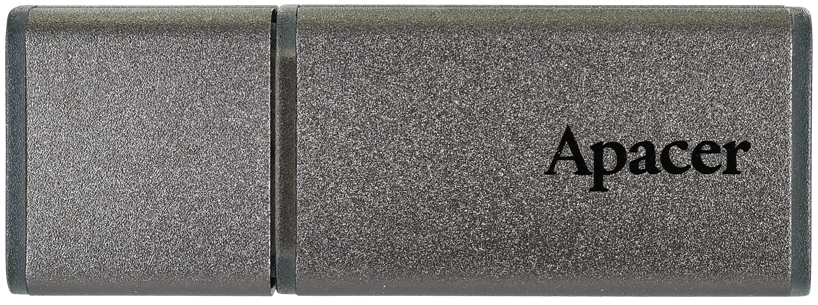 CS: Ready
UH110-UFD1 Specification
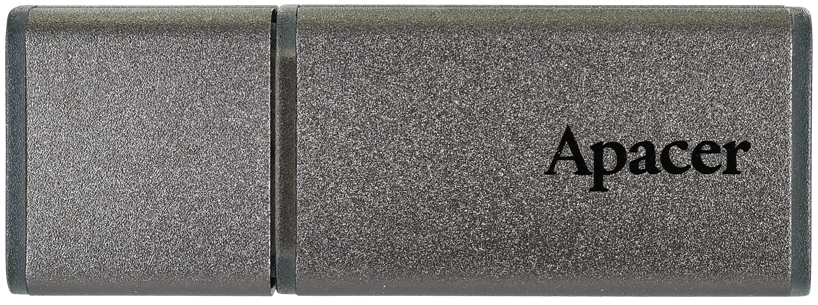 CS: Ready
UV110-UFD5 Specification
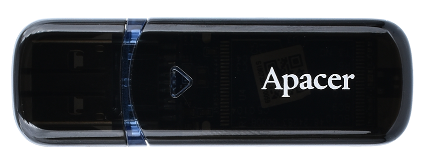 CS: Ready
UH110-UFD5 Specification
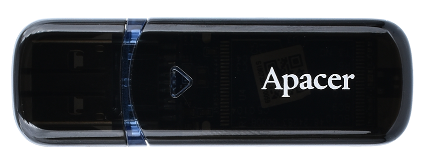 CS: Ready
UH110-UFD4 Specification
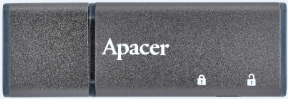 CS: Ready
UV110-UFD7 Specification
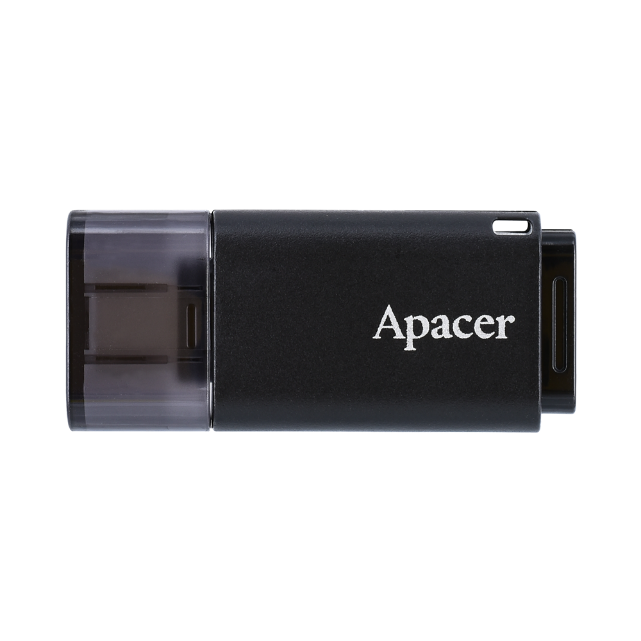 CS: Ready
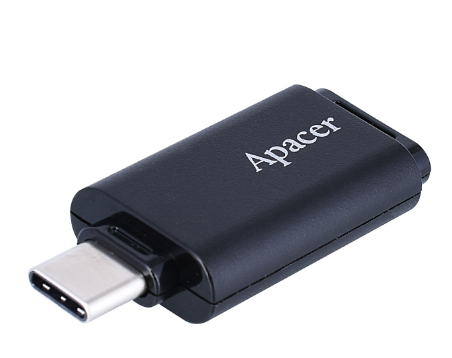 UH110-UFD7 Specification
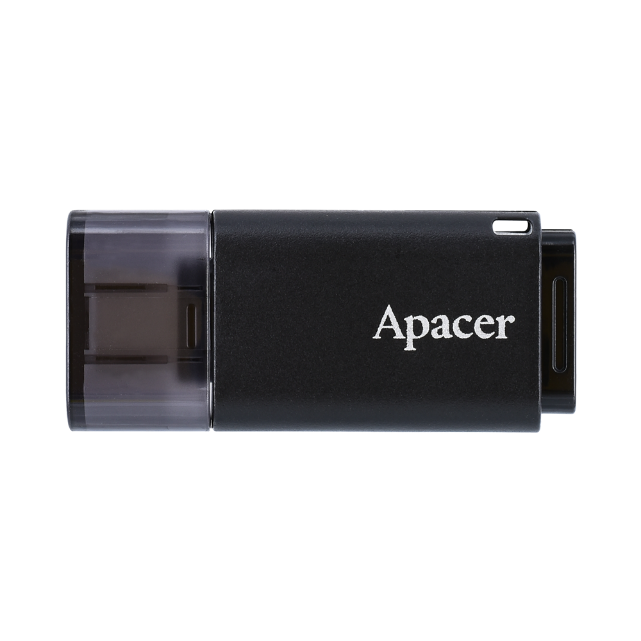 CS: Ready
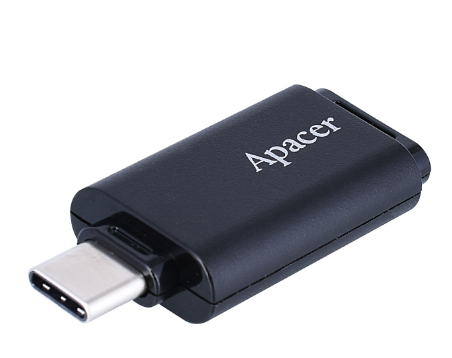 UT110-UFD2 Specification
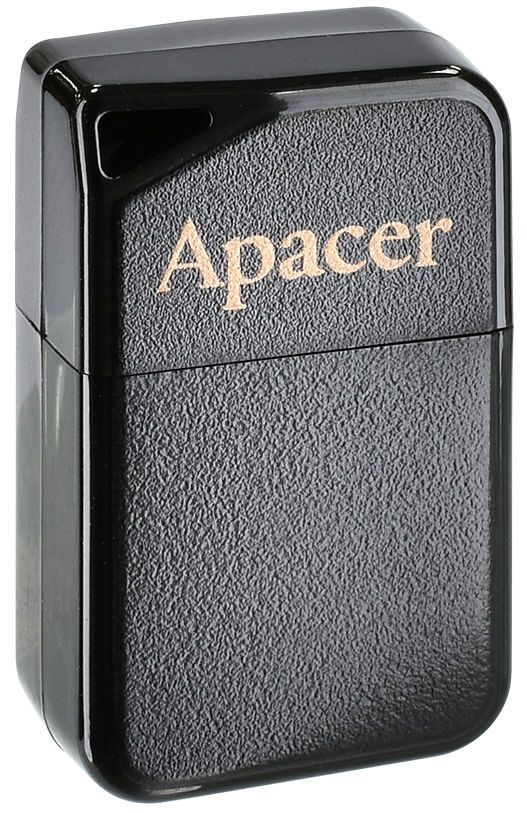 CS: Ready
AH322-M WORM Drive Specification
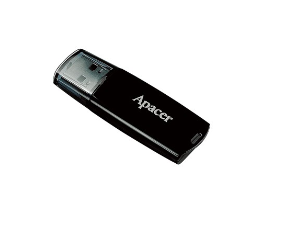 CS: E/Nov.
Industrial USB Drive 3D NAND Comparison Table
標準色
附屬
配色
3D TLC
2D MLC
SLC-lite
SLC
類工
SLC-liteX
Mainstream
15kv ESD Prevention
Mainstream
Smaller
High P/E cycles: 30K
Write Protect
15kv ESD Prevention
High P/E cycles: 30K
Industrial USB Drive 2D NAND Comparison Table
標準色
附屬
配色
3D TLC
2D MLC
SLC-lite
SLC
類工
SLC-liteX
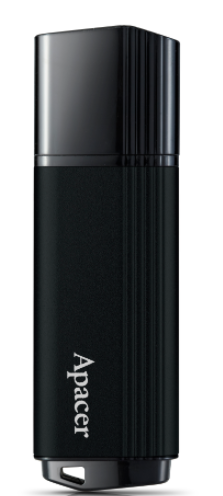 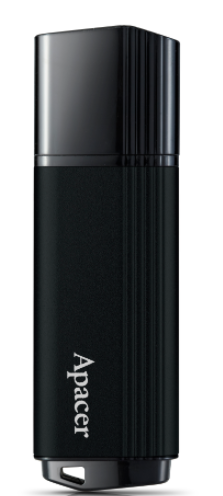 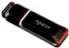 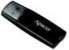 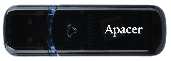 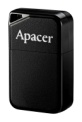 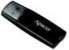 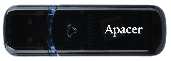 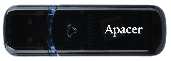 Mainstream
Mainstream
Smaller
Security
Mainstream
Industrial Flash Card, USB, PATA SSD, eMMC
CF Card
SD / microSD Card
USB Module
USB Drive
PATA 2.5” Drive
Module (ADM)
eMMC
PATA 2.5” SSD Roadmap
標準色
附屬
配色
3D TLC
2D MLC
SLC-lite
SLC
類工
24/32nm
15nm
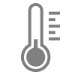 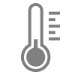 Warranty: 5 years or 60K P/E cycles
Warranty: 2 years or 3K P/E cycles
SLC-liteX
Remarks:
                Wide Temp.
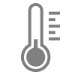 PATA 2.5” SSD Roadmap
標準色
附屬
配色
3D TLC
2D MLC
SLC-lite
SLC
類工
8GB~128GB
32GB~256GB
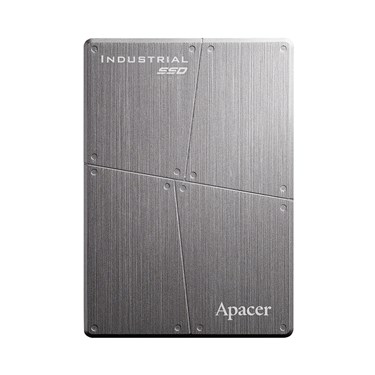 SLC-liteX
Remarks:
SR/SW: Sequential Read/Write
ES   CS MP               EOL LTS
PATA Module Roadmap
標準色
附屬
配色
3D TLC
2D MLC
SLC-lite
SLC
類工
24/32nm
24/32nm
15nm
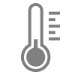 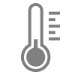 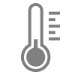 Warranty: 5 years or 60K P/E cycles
SLC-liteX
Warranty: 2 years or 3K P/E cycles
Remarks:
                Wide Temp.
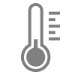 PATA SSD Module Roadmap
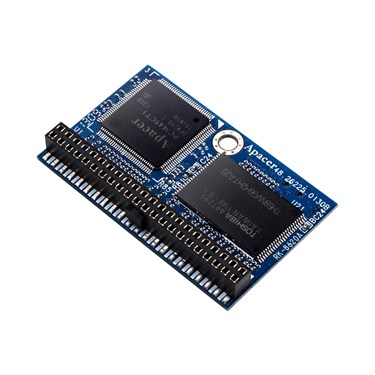 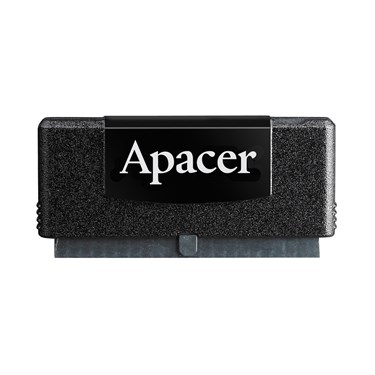 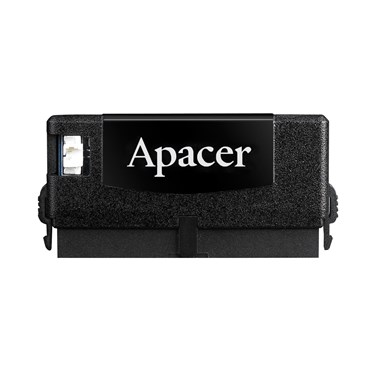 標準色
附屬
配色
3D TLC
2D MLC
SLC-lite
SLC
類工
256MB~8GB
128MB~64GB
8GB~128GB
SLC-liteX
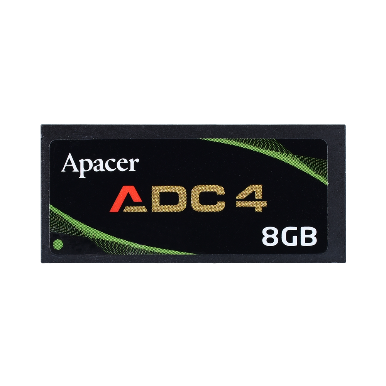 Remarks:
SR/SW: Sequential Read/Write
ES   CS MP               EOL LTS
Industrial Flash Card, USB, PATA SSD, eMMC
CF Card
SD / microSD Card
USB Module
USB Drive
PATA 2.5” Drive
Module (ADM)
eMMC
Industrial eMMC Roadmap
標準色
附屬
配色
3D TLC
2D MLC
SLC-lite
SLC
類工
14nm
Bics3
Bics3
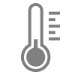 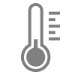 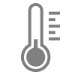 SLC-liteX
Warranty: 3 years
Remarks:
                Wide Temp.
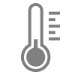 Commercial eMMC Roadmap
標準色
附屬
配色
3D TLC
2D MLC
SLC-lite
SLC
類工
14nm
SLC-liteX
Bics5
Bics5
Warranty: 1 years
Industrial eMMC Roadmap
標準色
附屬
配色
3D TLC
2D MLC
SLC-lite
SLC
類工
8GB~16GB
SLC-liteX
32GB~128GB
8GB~32GB
Remarks:
SR/SW: Sequential Read/Write
ES   CS MP               EOL LTS
Commercial eMMC Roadmap
標準色
附屬
配色
3D TLC
2D MLC
SLC-lite
SLC
類工
8GB
SLC-liteX
16GB~32GB
128GB
Remarks:
SR/SW: Sequential Read/Write
ES   CS MP               EOL LTS
Industrial & Commercial eMMC Product Specification
標準色
附屬
配色
3D TLC
2D MLC
SLC-lite
SLC
類工
SLC-liteX